THỨ BA
SAU CHÚA NHẬT XITHƯỜNG NIÊN
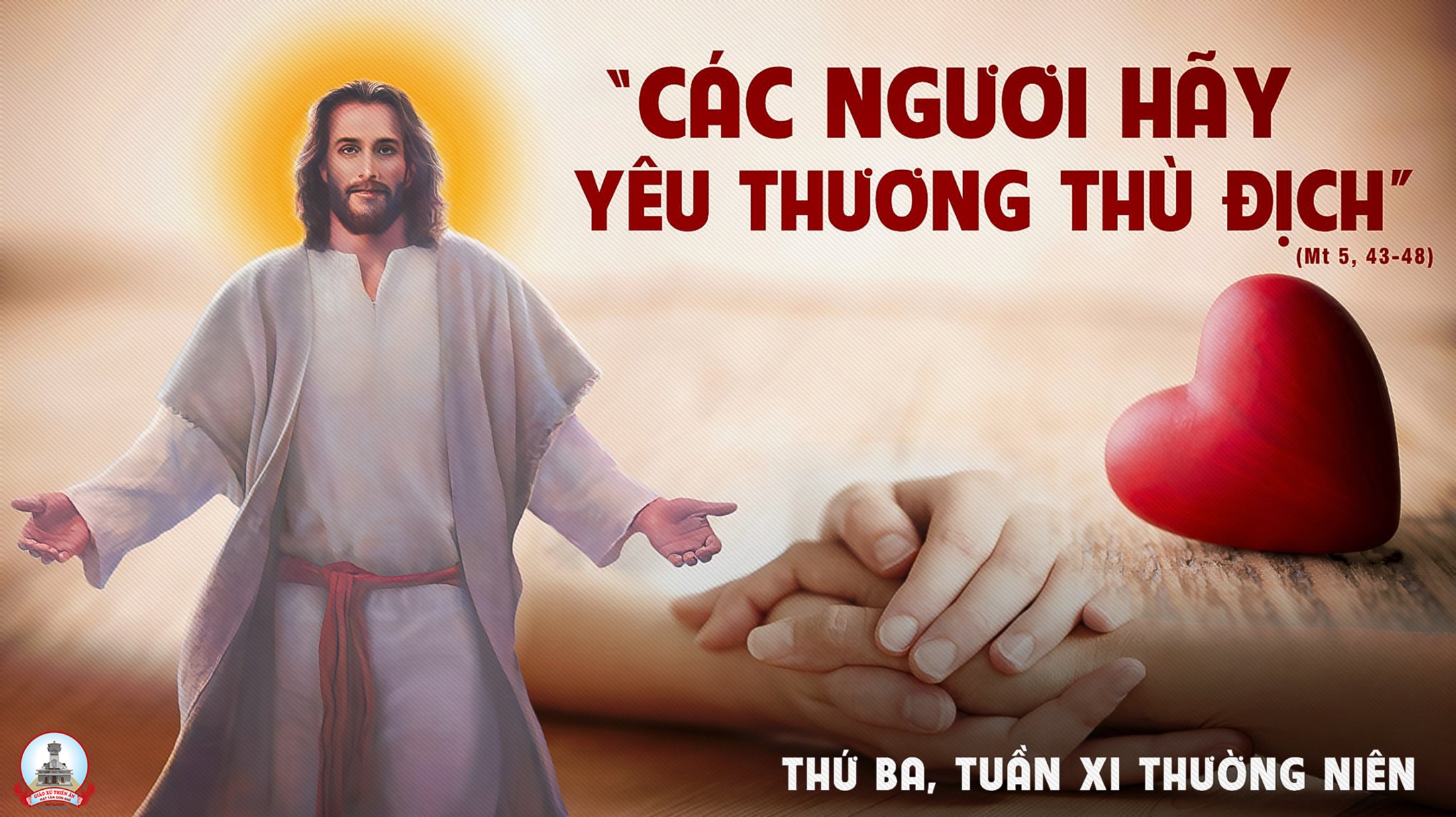 Ca Nhập LễNgợi CaNguyễn Duy
Đk: Từ bình minh con dâng hết tâm tình tụng ca Chúa thiên đình một bài thơ kính tin. Trọn tình yêu khi đêm về sao sáng con dâng lời chúc tụng ngợi ca Danh Chúa luôn.
Tk: Trọn một đời là tiếng hát dâng lên, là điệu đàn hòa tấu khúc tri ân. Vào cuộc trần để ca khen Danh Chúa: Ngày lại ngày Ngài mến thương đời con.
Đk: Từ bình minh con dâng hết tâm tình tụng ca Chúa thiên đình một bài thơ kính tin. Trọn tình yêu khi đêm về sao sáng con dâng lời chúc tụng ngợi ca Danh Chúa luôn.
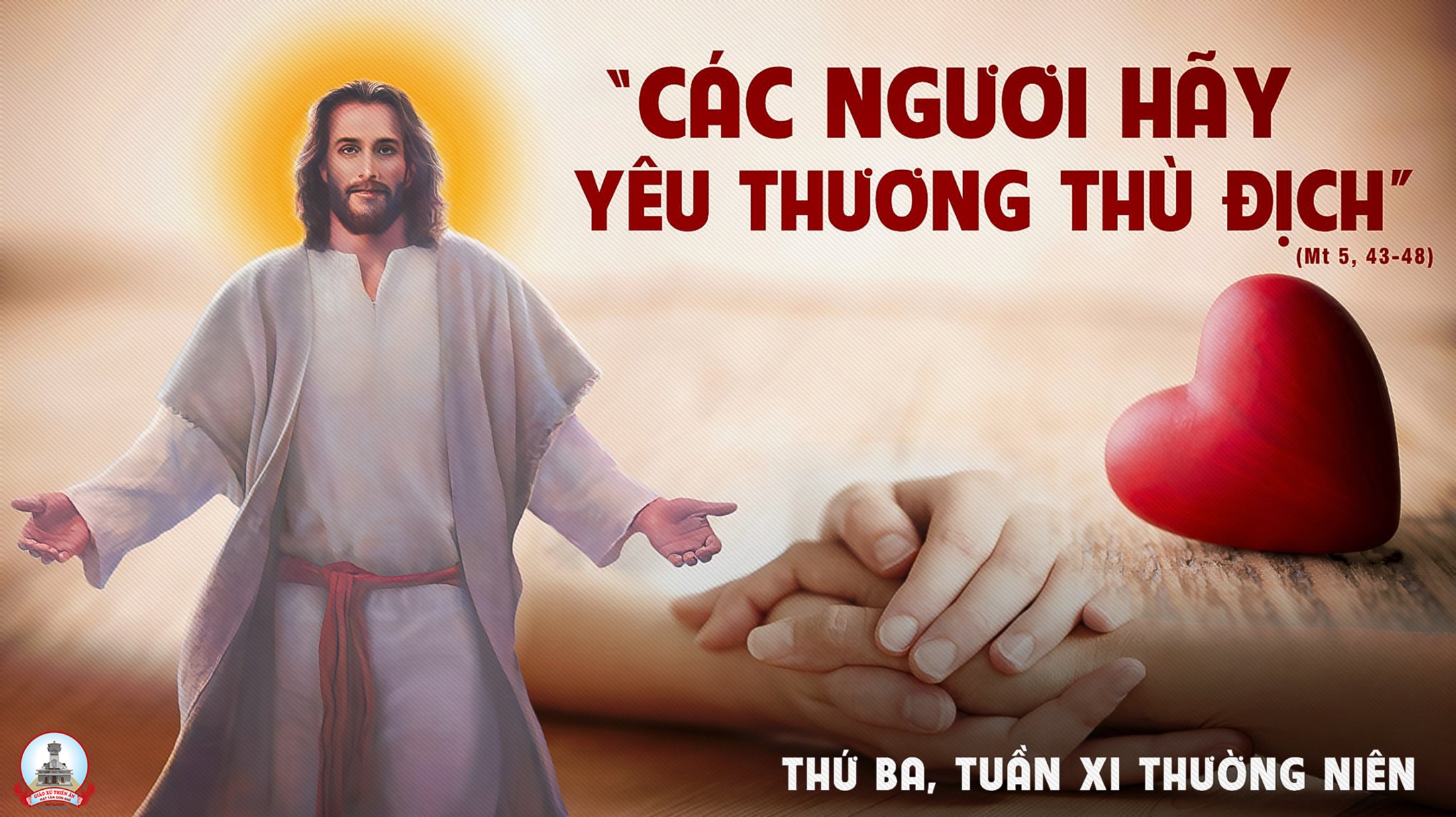 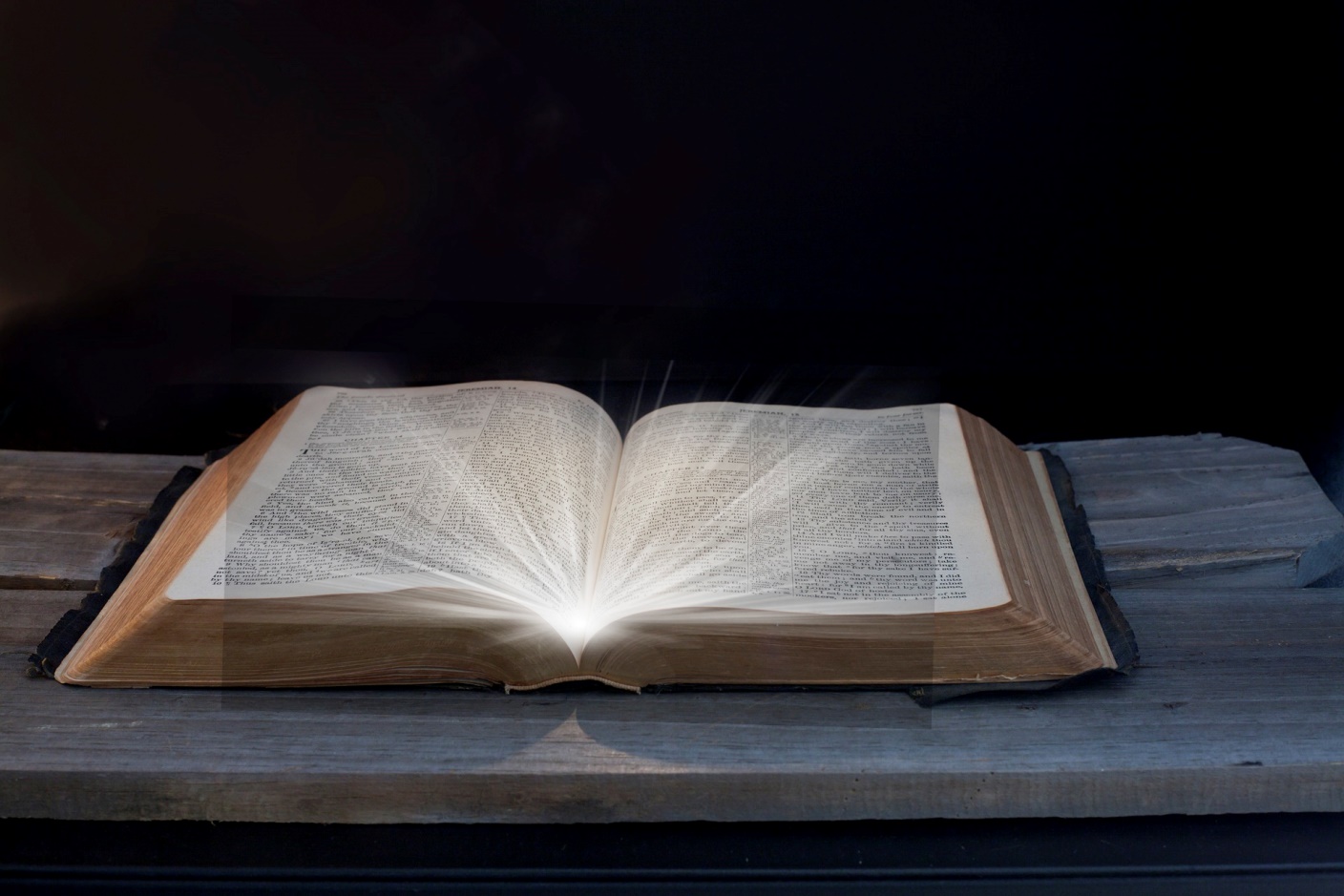 Bài đọc 1
Bài trích sách các Vua quyển thứ nhất.
Ngươi đã làm cho Ít-ra-en phạm tội.
Đáp ca:
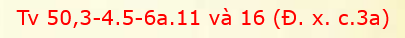 Lạy Chúa, xin dủ lòng xót thương, vì chúng con đắc tội với Ngài.
Alleluia-Alleluia:
Chúa nói : Thầy ban cho anh em một điều răn mới, là anh em hãy yêu thương nhau, như Thầy đã yêu thương anh em.
Alleluia:
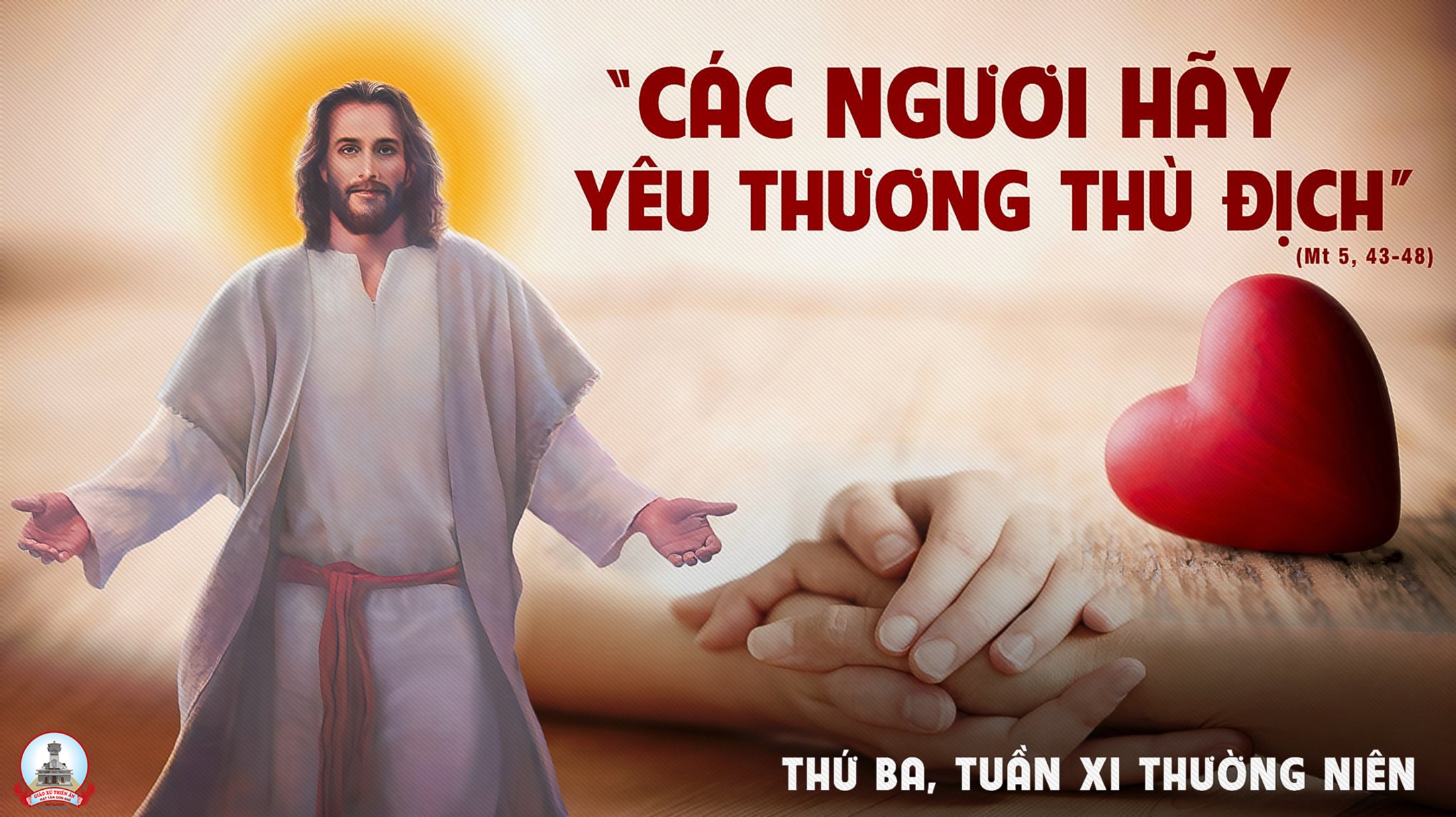 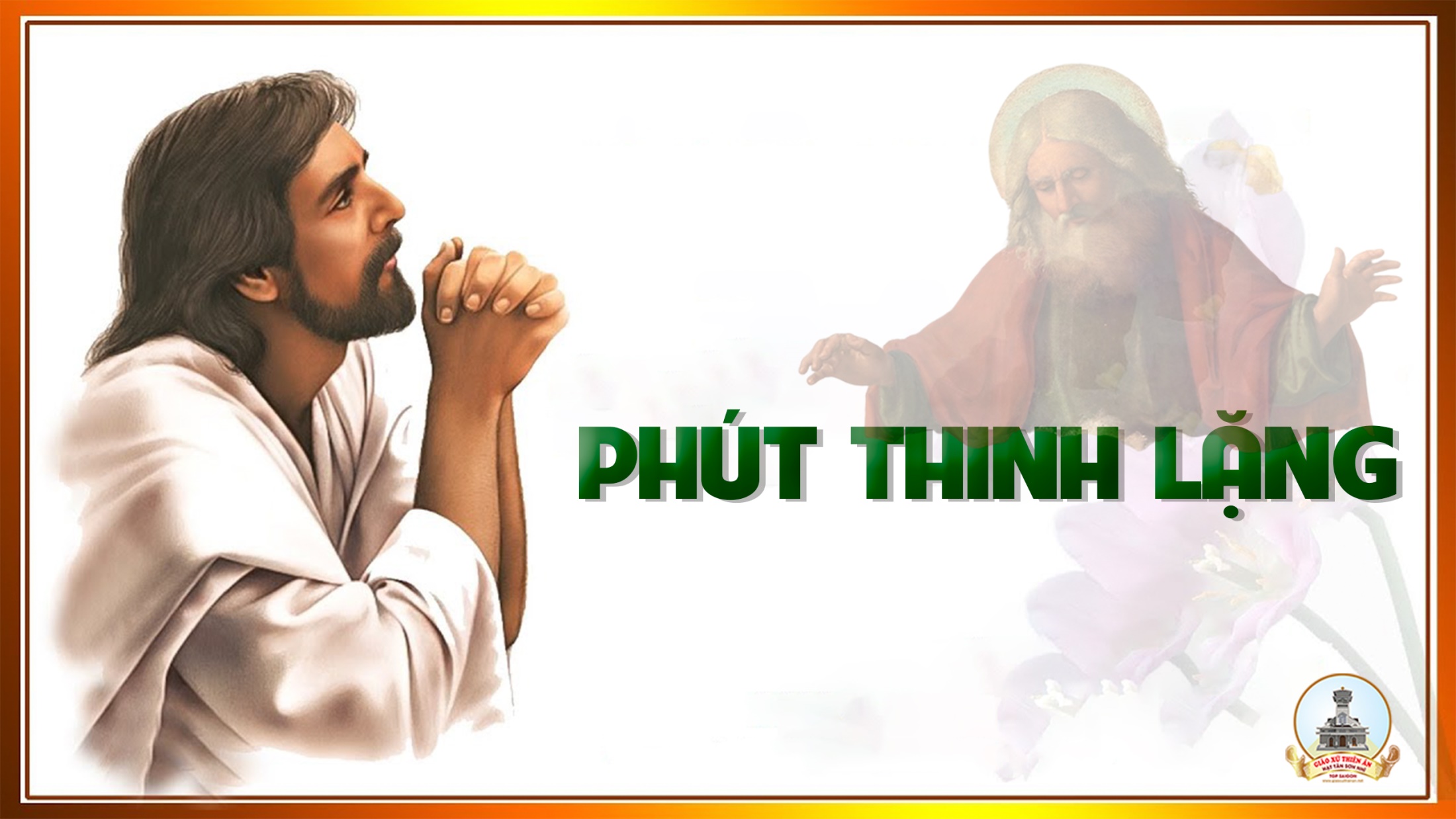 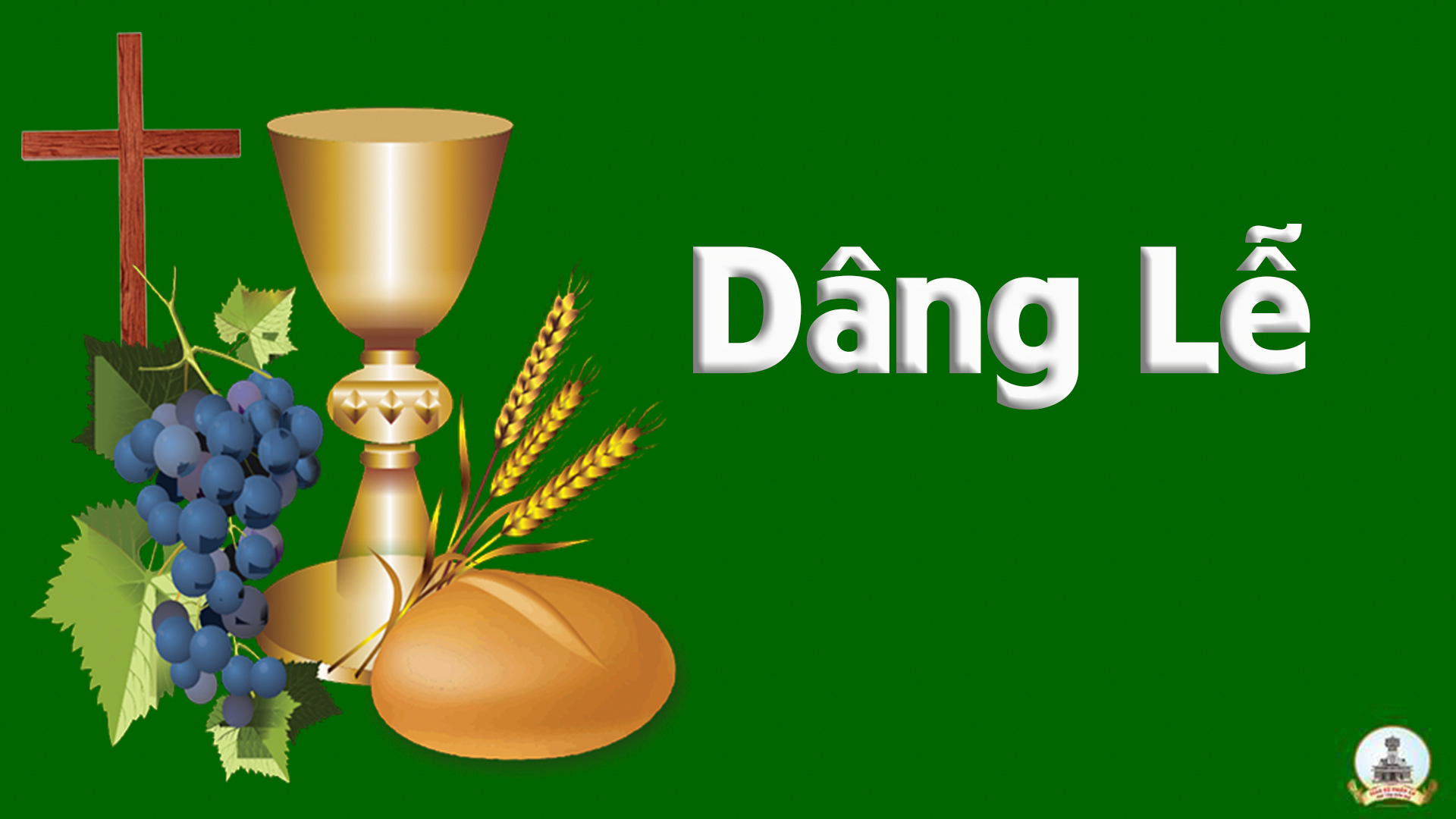 Thân Lúa Miến
Mi Trầm
Đk: Chúa ơi, thân con là thân lúa miến. (Gieo vào lòng đời) Gieo vào lòng đời và mục nát với thời gian. Bông lúa vàng kết thành tấm bánh và thân con trở thành hiến vật, nguyện dâng lên như lễ toàn thiêu.
Tk1: Đây thân con đây trí lòng con, bao ưu tư vui buồn cuộc sống. Xin dâng lên như một hiến vật. Nguyện Chúa Trời thánh hóa đời con.
Đk: Chúa ơi, thân con là thân lúa miến. (Gieo vào lòng đời) Gieo vào lòng đời và mục nát với thời gian. Bông lúa vàng kết thành tấm bánh và thân con trở thành hiến vật, nguyện dâng lên như lễ toàn thiêu.
Tk2: Đây tương lai quá khứ đời con, bao bâng khuâng với ngàn mộng ước. Xin dâng lên như một hiến vật. Nguyện Chúa Trời thánh hóa đời con.
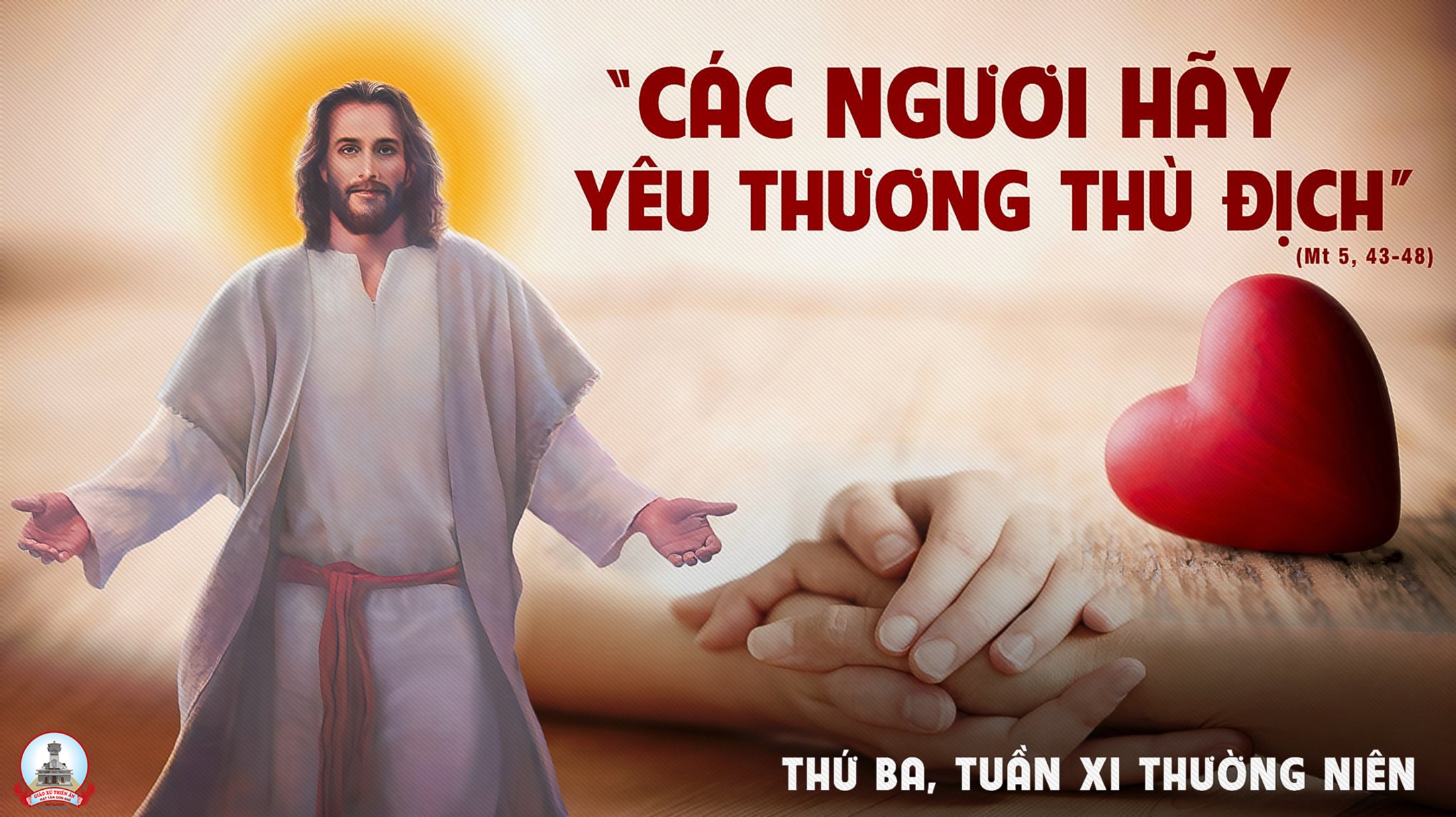 Ca Nguyện Hiệp LễCa Tình Tri ÂmKim Long
Đk: Giữ gìn con Chúa ơi, vì Chúa là chốn con tựa nương tháng năm. Trong cánh tay Ngài hồn con vui sống, tình yêu Chúa khoan dung bền vững muôn đời.
Tk1: Hồn con thao thức bên lòng Chúa, Chúa là gia nghiệp duy nhất đời con, là chén phần phúc con trông mong. Con tiến dâng Ngài tấm lòng cậy trông.
Đk: Giữ gìn con Chúa ơi, vì Chúa là chốn con tựa nương tháng năm. Trong cánh tay Ngài hồn con vui sống, tình yêu Chúa khoan dung bền vững muôn đời.
Tk2: Hồn con lên tiếng ca tụng Chúa, Chúa là hy vọng nâng đỡ đời con, là chính cùng đích con trông mong. Nơi cánh tay Ngài vững một niềm tin.
Đk: Giữ gìn con Chúa ơi, vì Chúa là chốn con tựa nương tháng năm. Trong cánh tay Ngài hồn con vui sống, tình yêu Chúa khoan dung bền vững muôn đời.
Tk3: Dìu con đưa bước trên đường sống, nép mình bên Ngài chan chứa niềm vui, hồn con còn dám trông mong chi. Dâng hiến trọn đời, sống vì Ngài thôi.
Đk: Giữ gìn con Chúa ơi, vì Chúa là chốn con tựa nương tháng năm. Trong cánh tay Ngài hồn con vui sống, tình yêu Chúa khoan dung bền vững muôn đời.
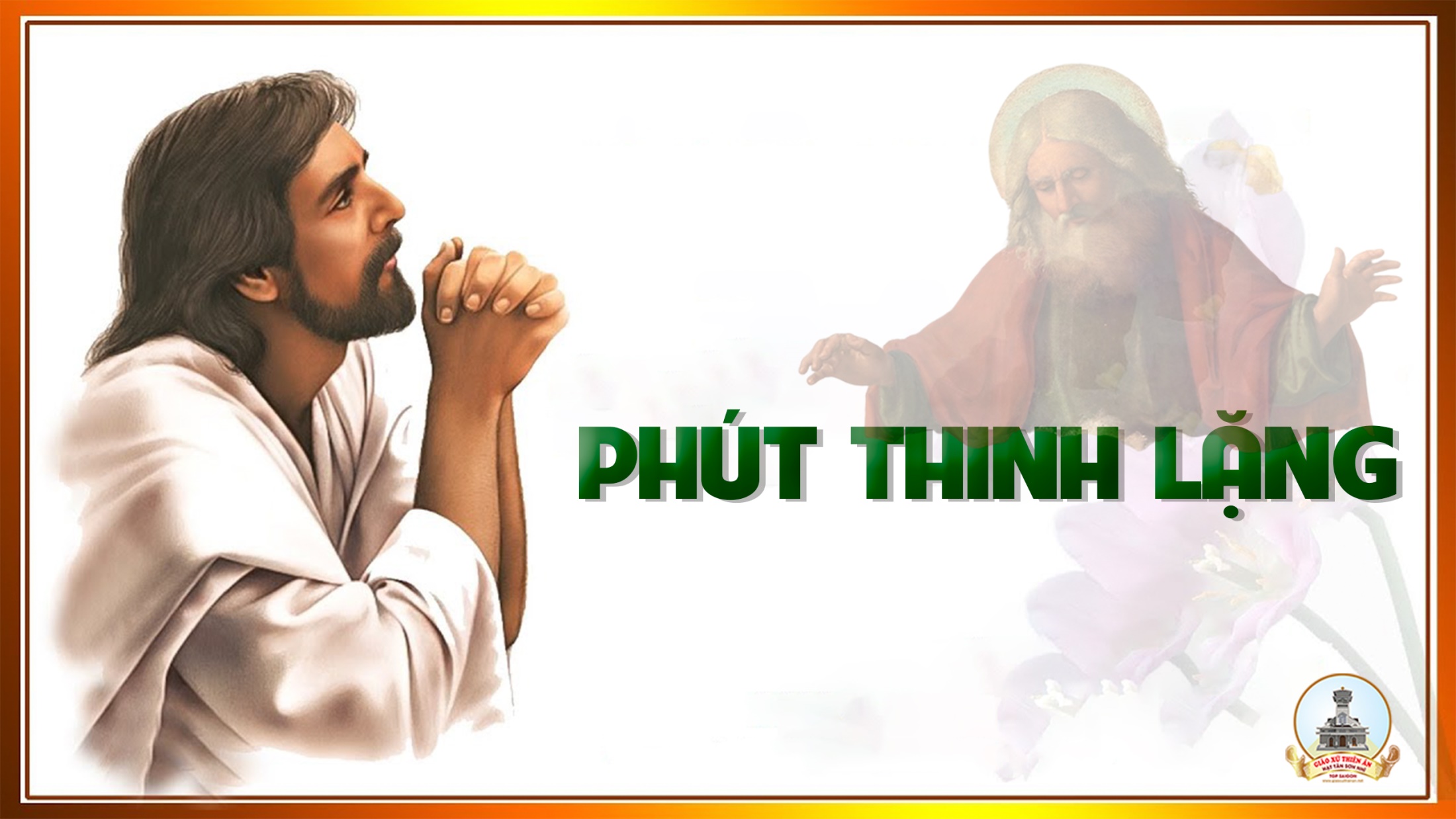 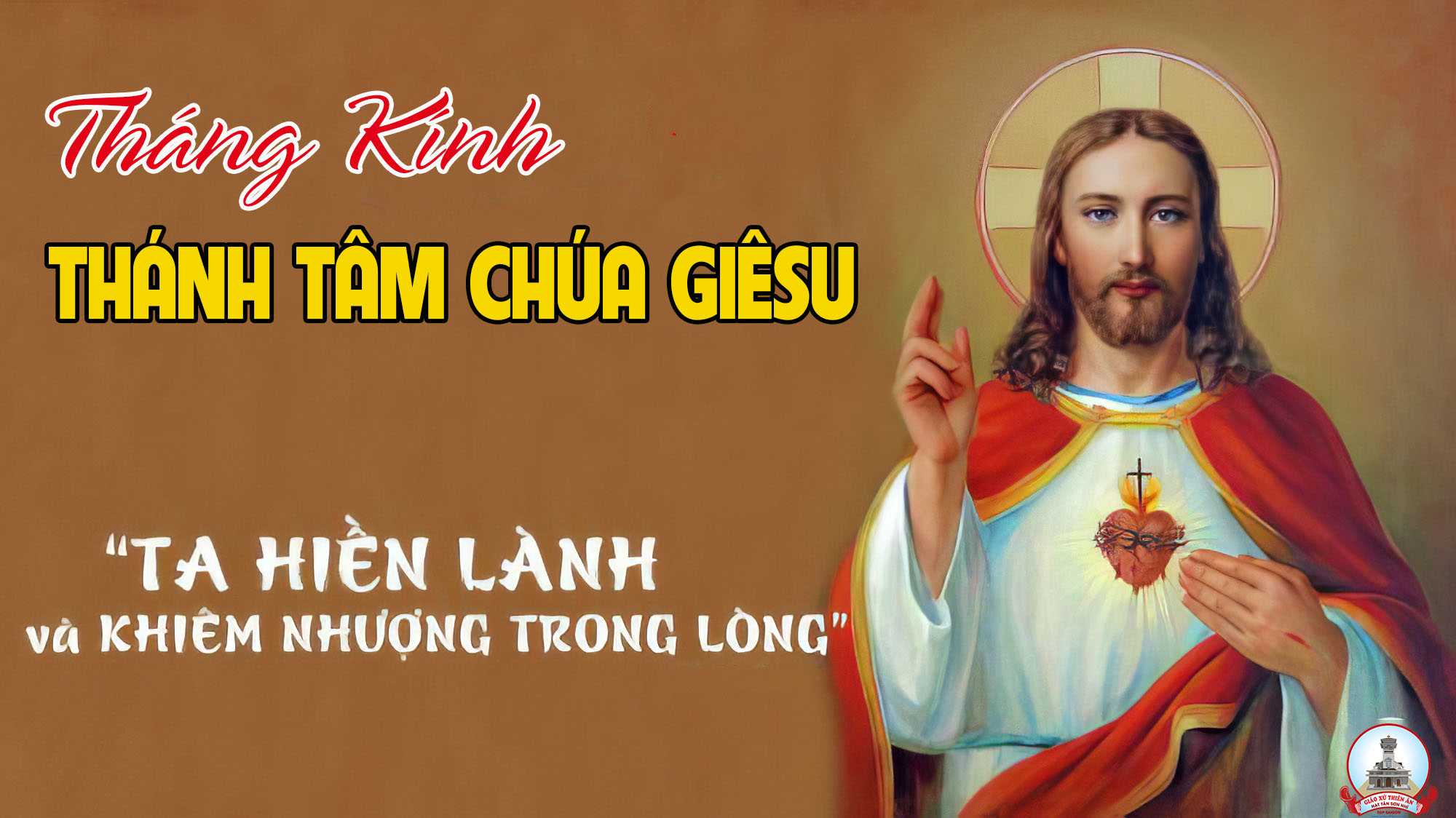 Ca Kết LễTrong Trái Tim Chúa YêuPhanxicô
Tk: Trong trái tim Chúa yêu muôn đời, con xin được một chỗ nghỉ ngơi. Nhỏ bé thôi, nhỏ bé thôi, như nước mưa tan trong biển khơi.
Đk: Trái tim hồng Thiên Chúa trái tim người Cha. Mãi muôn đời yêu dấu chúng con gần xa. Tháng năm đời con sống chứa chan lời ca. Có ân tình Thiên Chúa trái tim nở hoa.
**: Nhỏ bé thôi, nhỏ bé thôi, trái tim con trong trái tim Người. Nhỏ bé thôi, nhỏ bé thôi, là tình con trong khối tình Người.
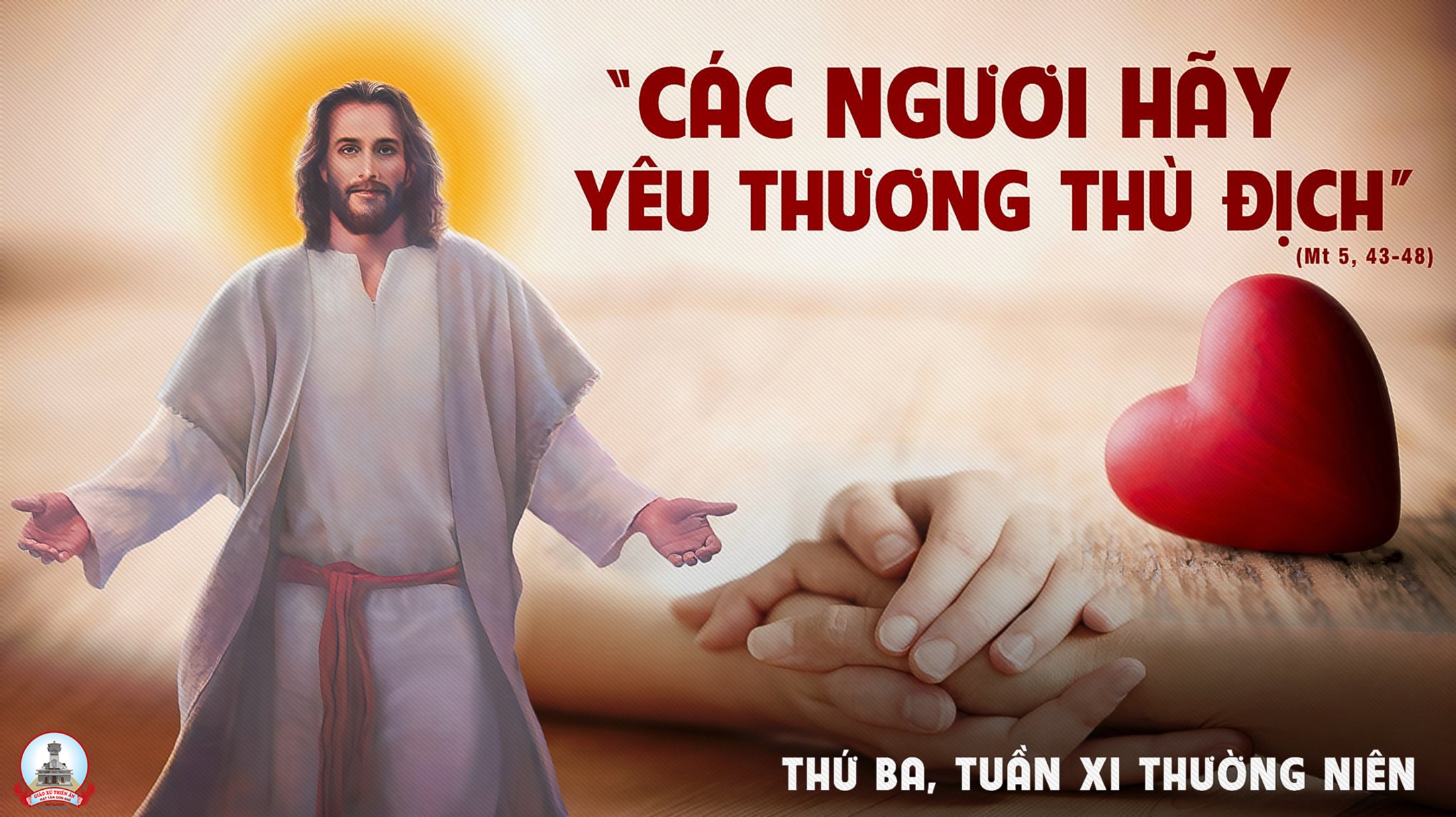